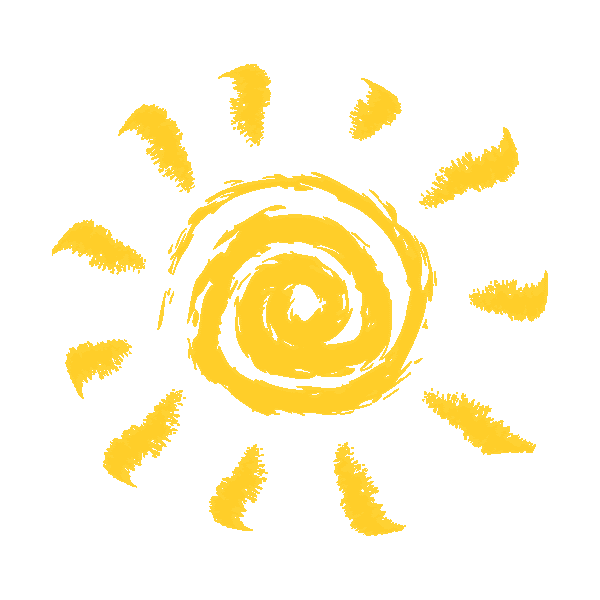 Школа реализует
УМК «Школа России»
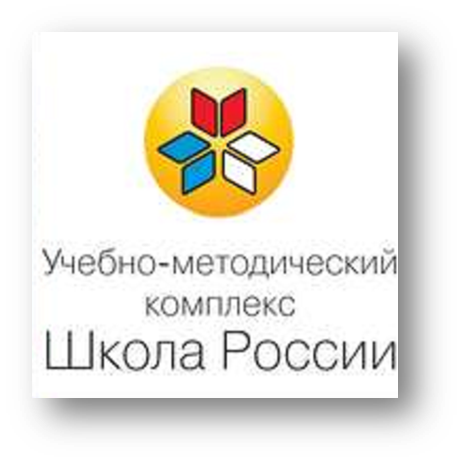 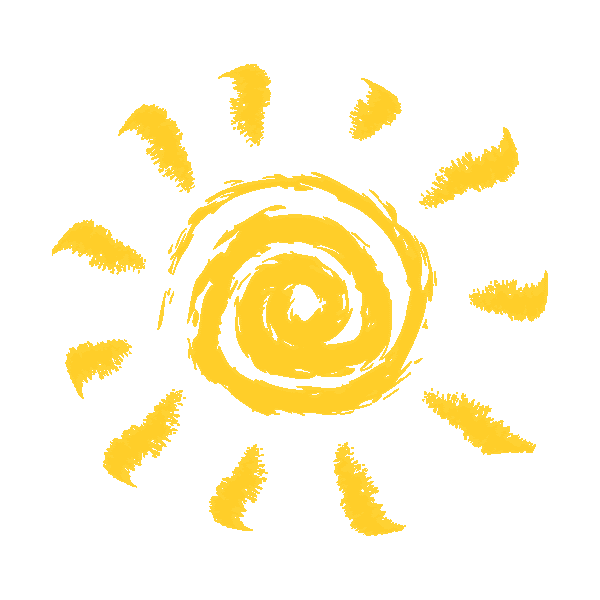 Особенности 
УМК
 «Школа России»
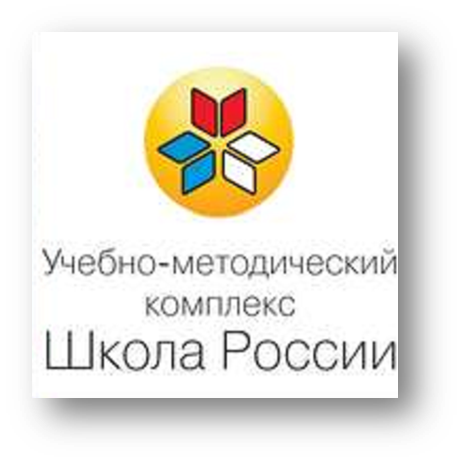 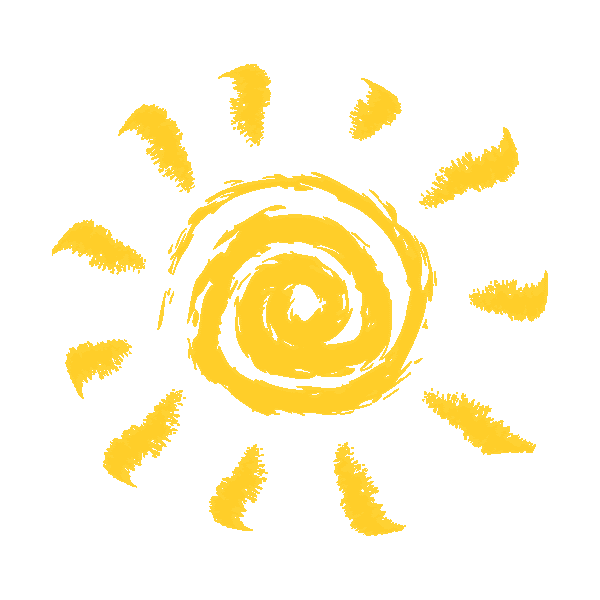 Комплект «Школа России» работает в качестве единого целого с 2001 года, поэтому имеет огромный, годами проверенный, педагогический опыт. Авторы программы взяли все лучшее, что было накоплено и апробировано в практике многих педагогов отечественного образования. Комплект доказал свою доступность для учащихся младшего школьного возраста и гарантирует достижение положительных результатов.
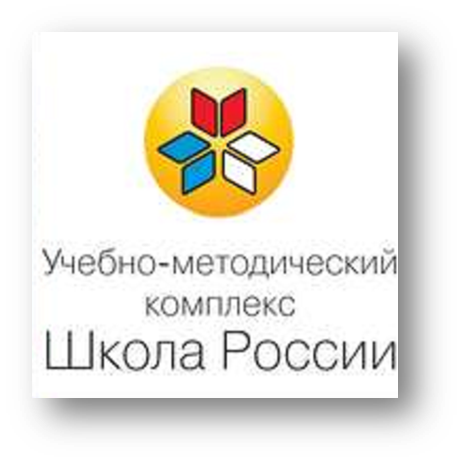 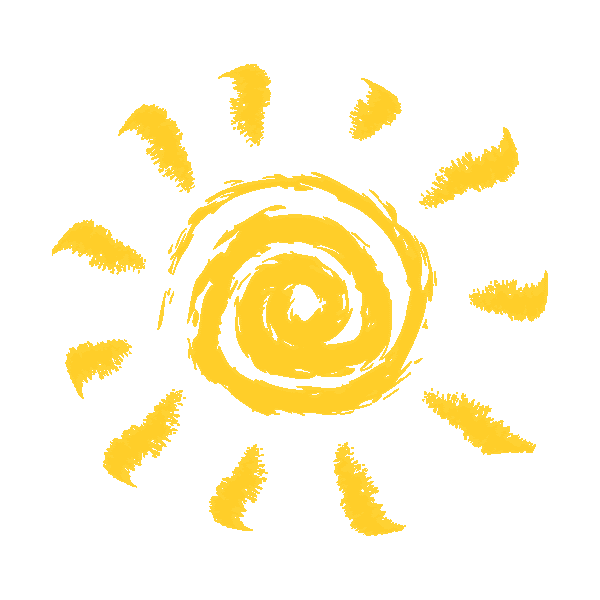 Принципы:- приоритет воспитания в образовательном    
  процессе;- личностно-ориентированный и  
  деятельностный характер обучения;- сочетание инновационных подходов с 
  традициями отечественного образования.
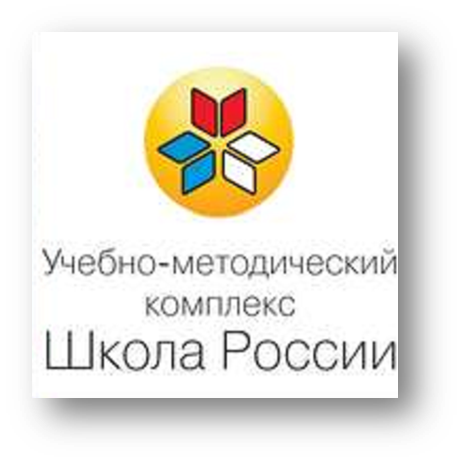 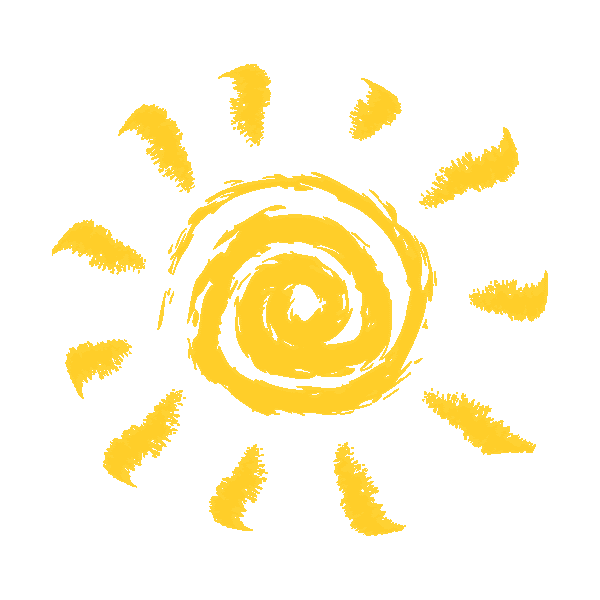 Содержание УМК «Школа России» полностью соответствует целевым установкам, заложенным в «Концепции духовно-нравственного развития и воспитания личности гражданина России».
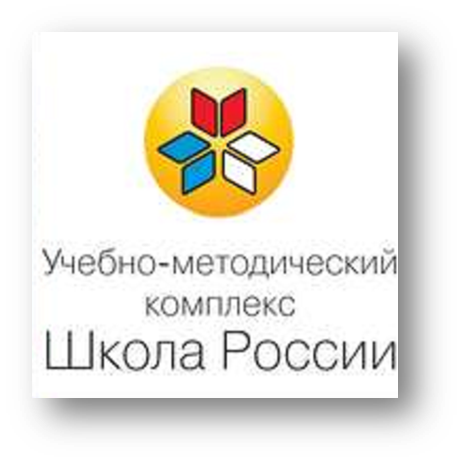 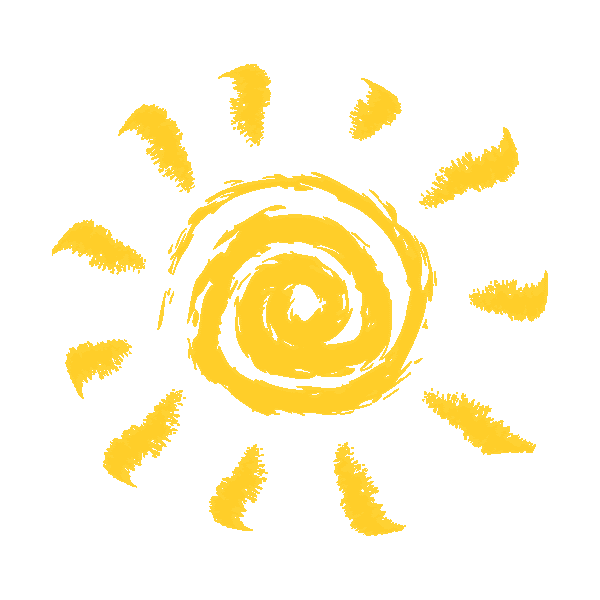 УМК «Школа России» реализует Федеральный государственный образовательный стандарт начального общего образования и включает в себя  завершенные линии учебников по всем основным предметам начального образования.
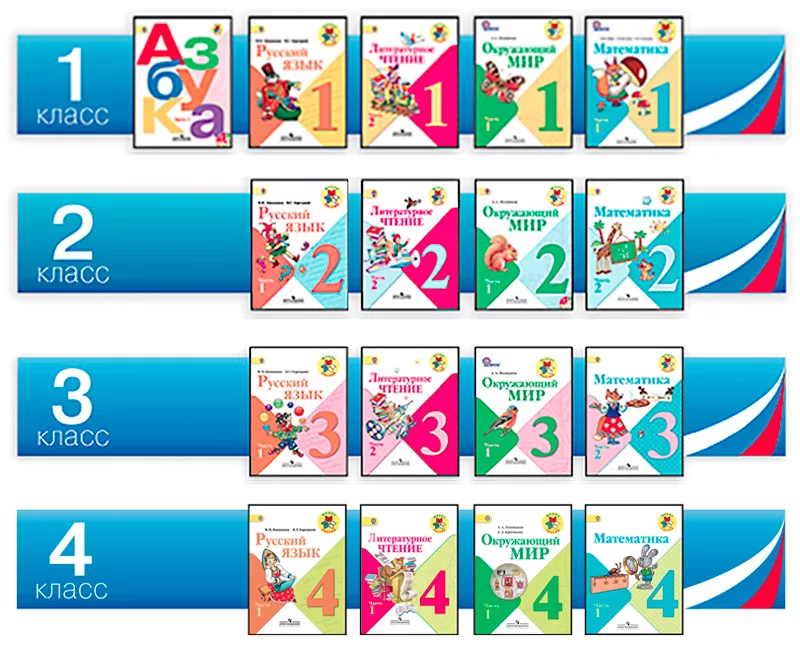 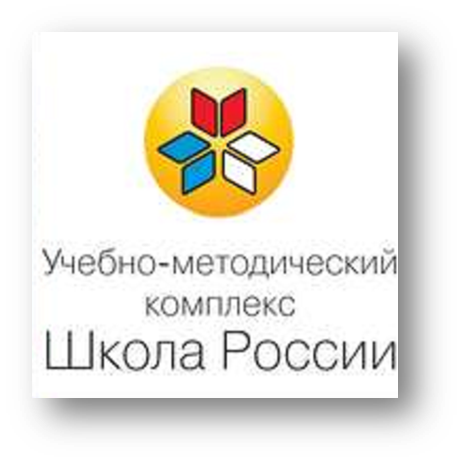 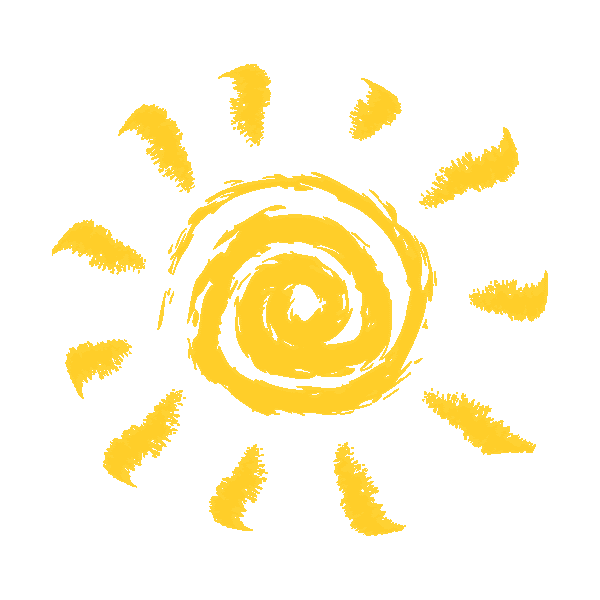 Математика
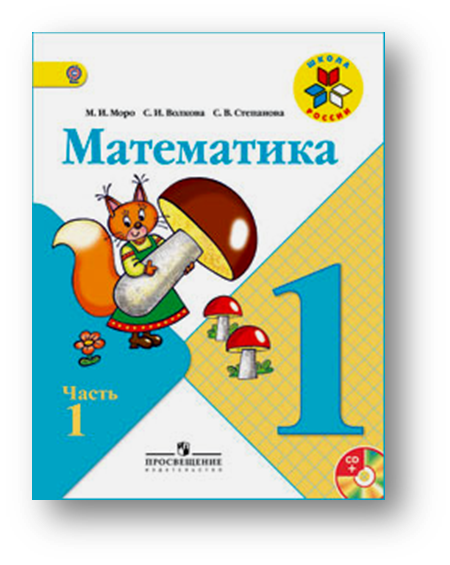 Материал учебника способствует формированию у учащихся системы начальных математических знаний и умений применять их для решения учебно-познавательных и практических задач. Содержание и структура учебника направлены на достижения учащимися личностных, метапредметных и предметных результатов.
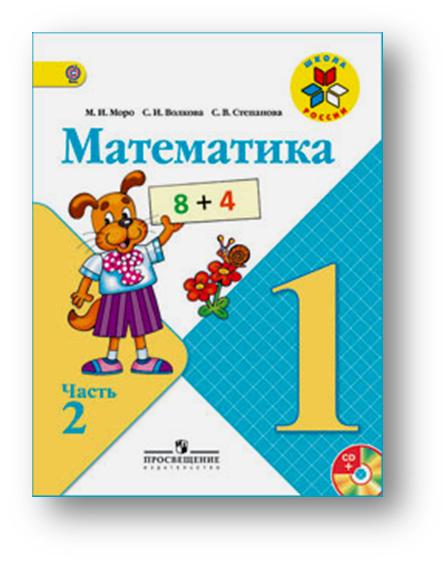 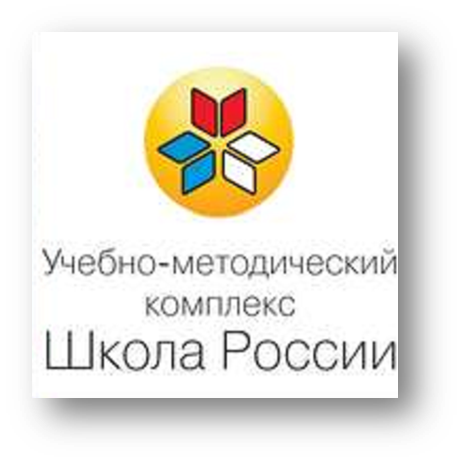 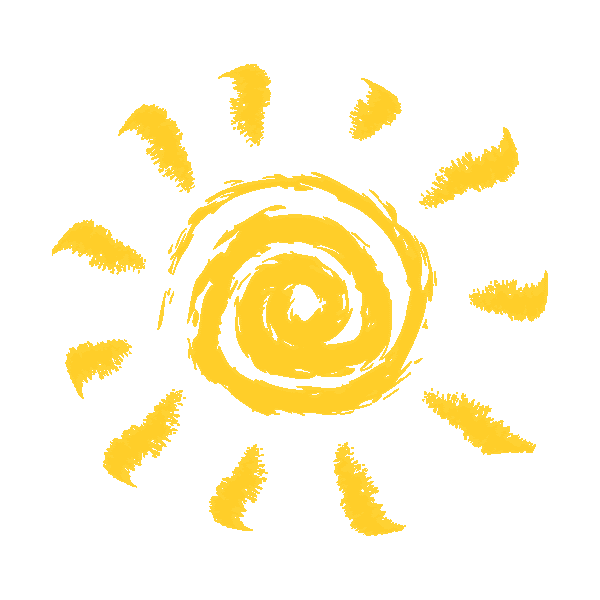 Обучение грамоте и чтению
Учебники позволяют педагогам выстраивать сиcтему работы как с уже читающими детьми, так и с теми, кто ещё не может читать.
В содержание учебников включены задания для диагностики и материалы для проектной деятельности.
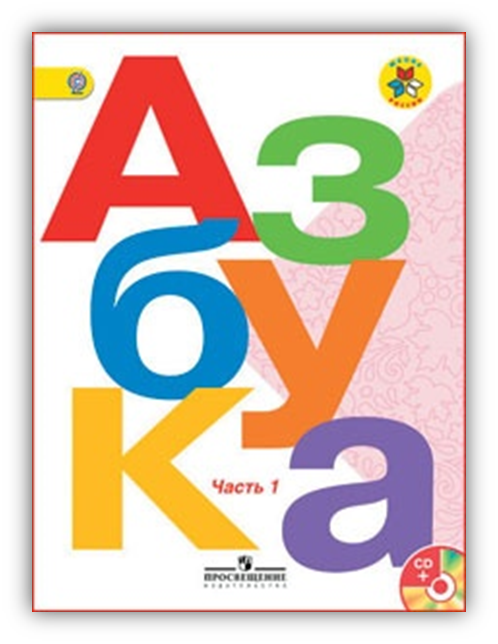 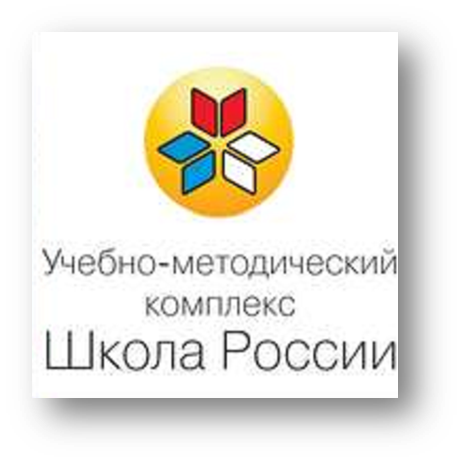 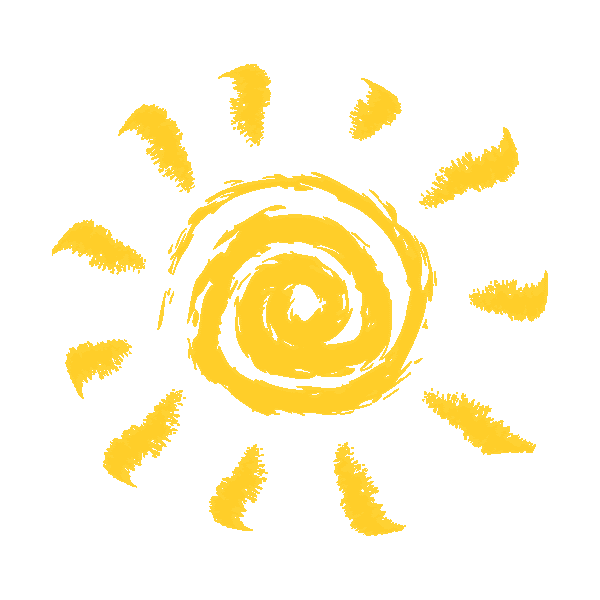 Прописи к «Русской азбуке» (в 4-х частях)
Содержат задания от подготовки руки к письму до  написания  предложений, написанных печатным шрифтом или рукописным текcтом.
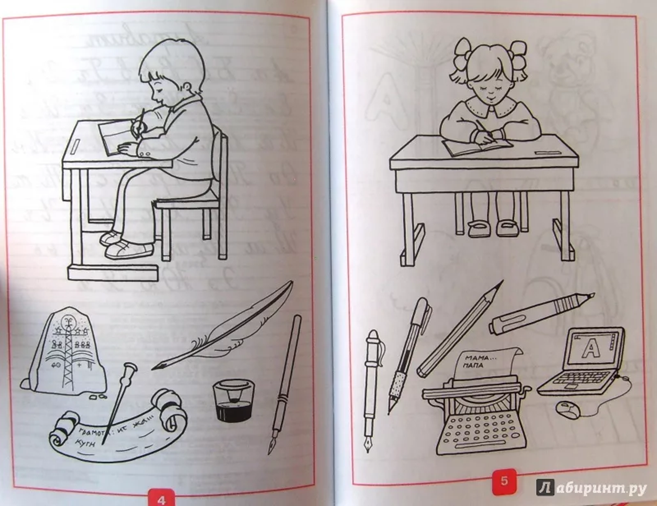 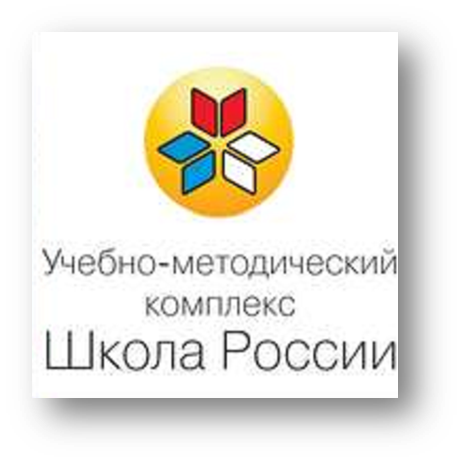 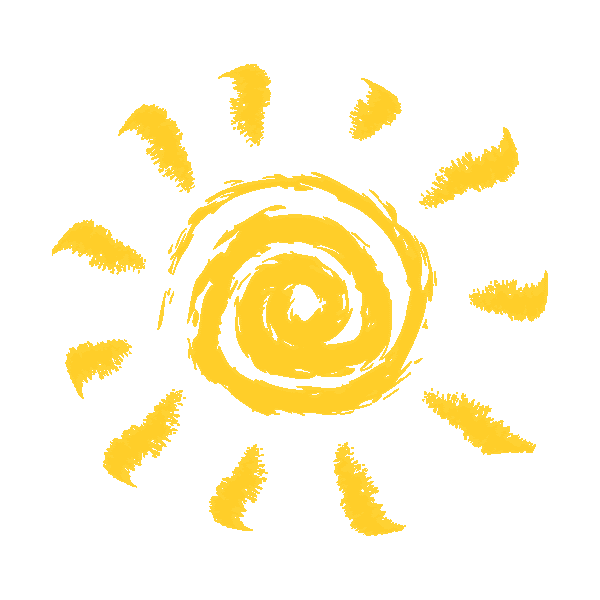 Русский язык (в 2-х частях)
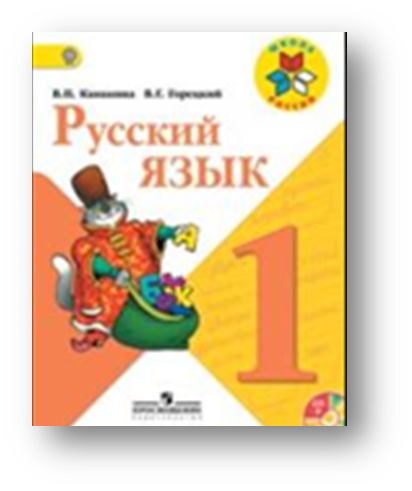 Учебники закладывают прочные основы языкового образования и грамотного письма, способствуют развитию мышления и речи детей. Большое внимание уделяется нравственному развитию младших школьников.
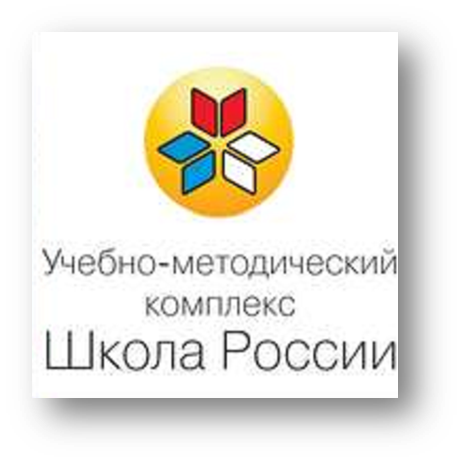 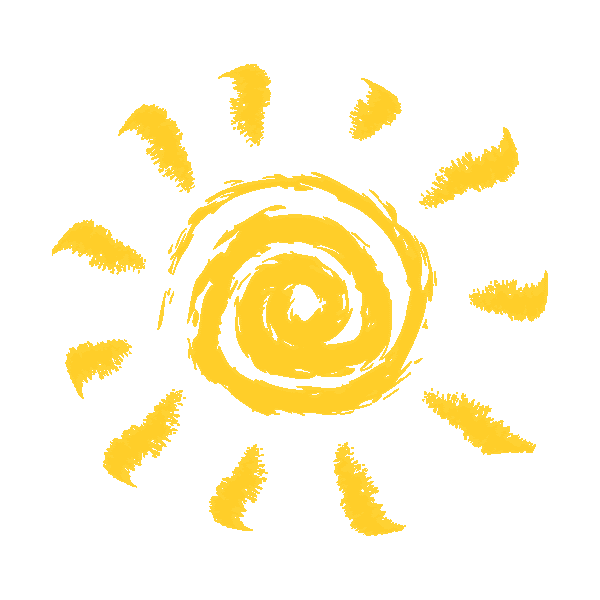 Окружающий мир(в 2-х частях)
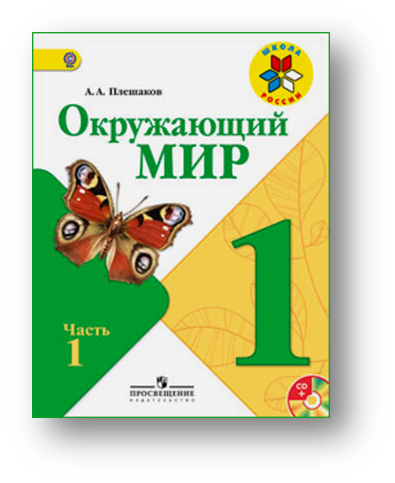 Сказочные герои сопровождают учеников с самого первого урока и на протяжении 4-х лет. Вместе с Мудрой черепахой ребёнок пытается ответить глупенькому Муравьишке-Вопросику на те или иные интересные вопросы.
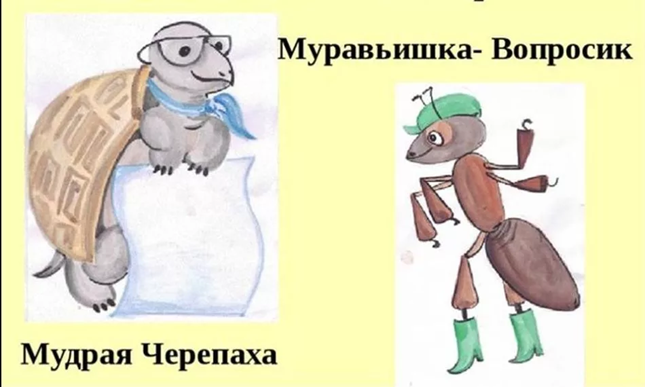 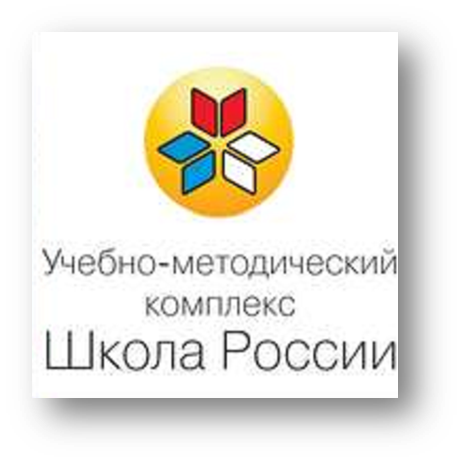 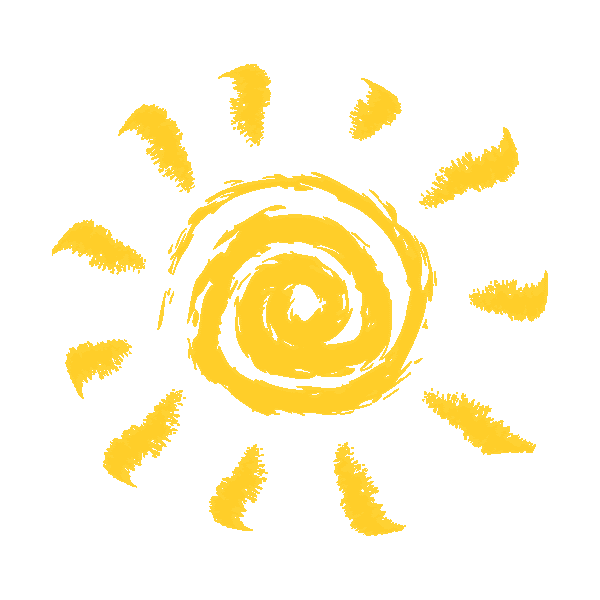 Ценность УМК «Школа России» состоит в том, что эта программа близка педагогам, понятна детям и нравится родителям.      УМК «Школа России» получил широкое признание в школах Российской Федерации.